EOP Enrollment capacity and Reports
Career Coach Training
September 29-30, 2021
EOP program(s) Statement of Work
Enrollment capacity
Intensive Phase participants receiving program  and  support services.
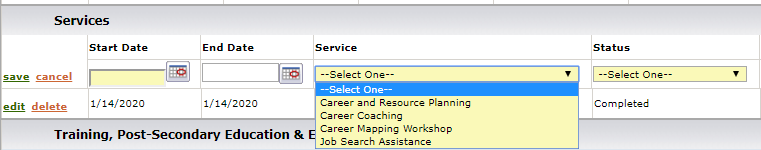 Retention and Advancement Phase participants receiving program and support services.
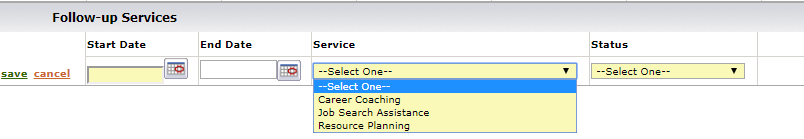 How to calculate your enrollment capacity
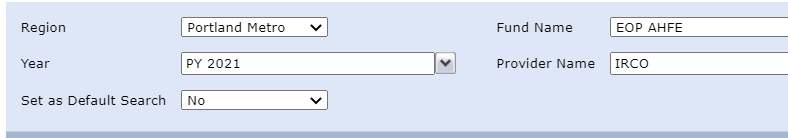 To find a number of enrolled participants go to I-Trac   Reports tab. Select the program year in which data will be pulled  (PY21) and a provider name.
 EOP  program dashboard report  blue column shows enrolled participants who received a service in Intensive services program phase.
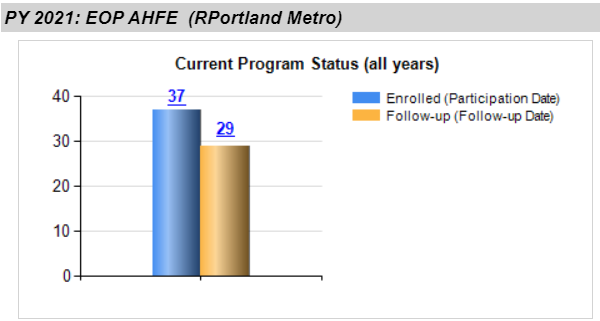 How to calculate your enrollment capacity
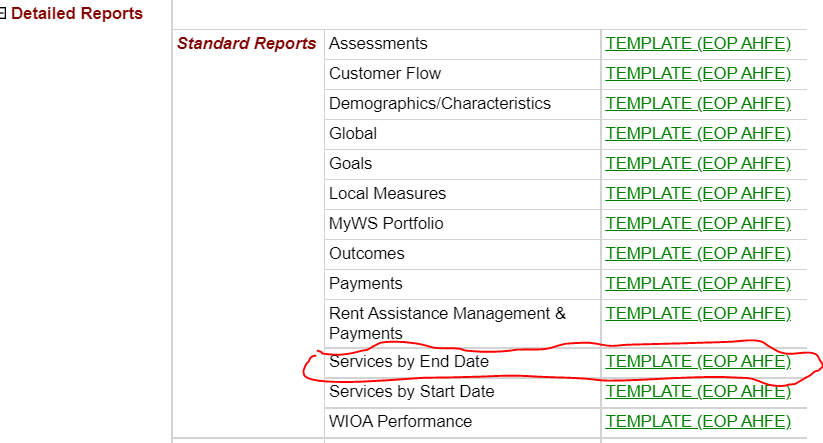 To find a number of actively engaged participants in Retention and Advancement phase go to I-Trac Reports tab. Select the program year in which data will be pulled  (PY20) and a provider name.
Select Services by the End Date Report from the list of Detailed Standard Reports.
How to calculate your enrollment capacity
Select follow-up services total to open up customer list report page (Customer list not included for security purposes).

 
Number of customers received follow up services is displayed in the report header.

 Fill vacated slots within three months to maintain enrollment capacity.
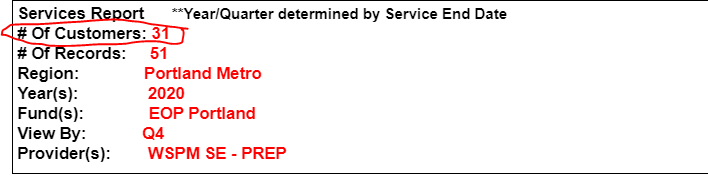 EOP Reports
Small group discussion:
( choose the person to report back )

What reports do you use if any?
 What are the most useful reports?
 What information you need but  do not know where to find it in I-Trac?
All I-Trac users have access to reports.
 Reports are permission based and restrict users only the provider and fund.
Coaches are granted access program I-Trac customer records and reports upon I-Trac training completion. No special permission to report access  needed. 
 Reports Home Page consist of EOP Dashboard Report and Detailed Reports selection Section.
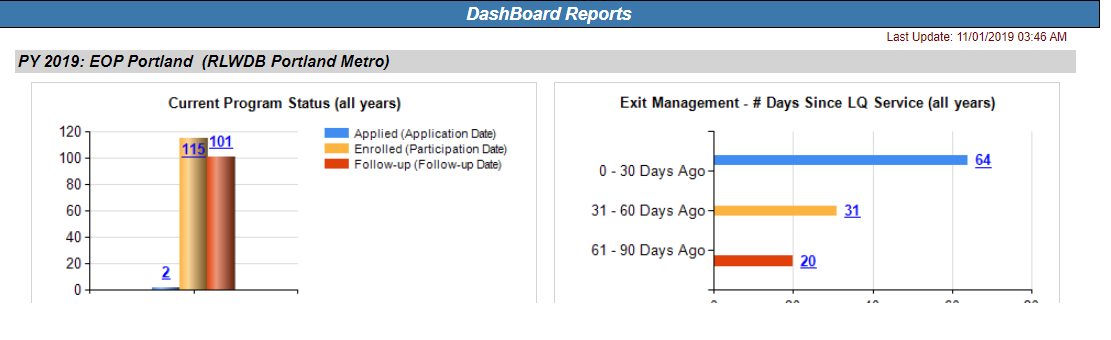 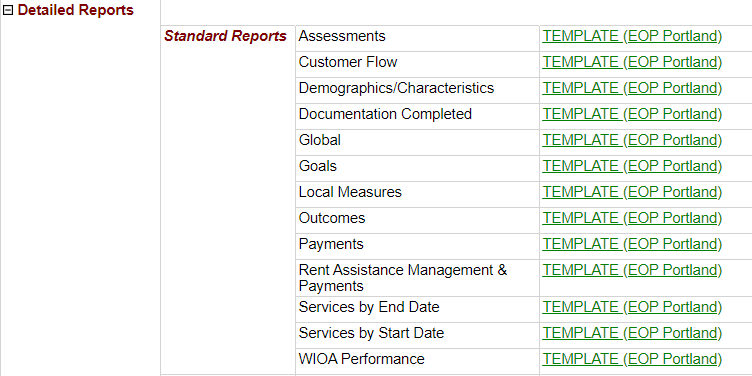 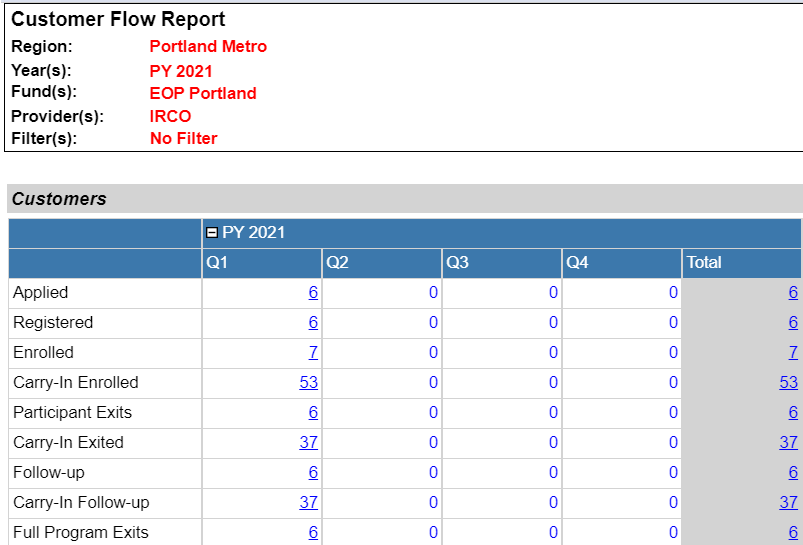 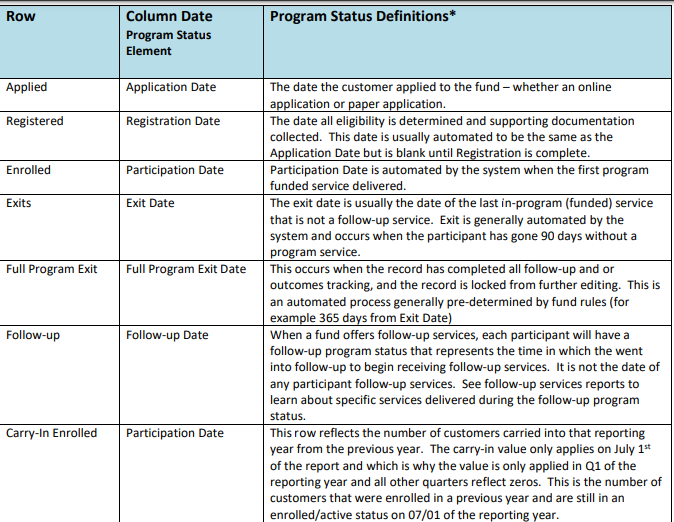 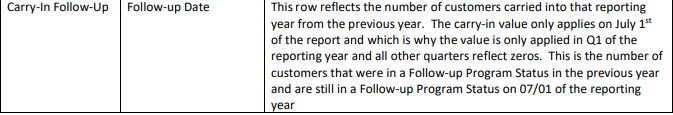 Demographic/Characteristics Report ( individual assignment-5 min).
 Select  and review your program  PY 20 Demographic/Characteristics report
What  have you learned?
 How  can report data help you to manage your caseload and enrollment?
My supervisor  is presenting EOP at our agency Board of Directors meeting. I was asked to provide  the following data for the presentation:
 How many participants started and completed occupational trainings?
How many Career Mapping Workshops program staff conducted
 How many participants received support services?
 How many participants were employed at the registration?
 How many participants were homeless at the registration?
 How many people of color were enrolled in EOP?

HELP! HELP!  HELP!
I-Trac EOP Global report  review
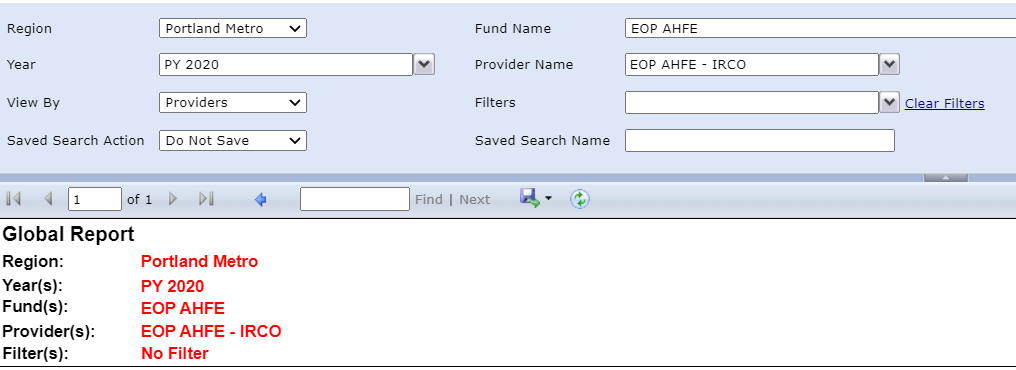 Questions?
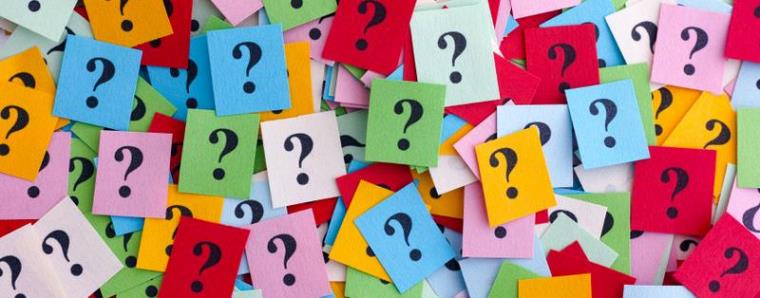